Создание условий для организации игры во 2 средней группе МБДОУ Д/С №23 г. Зеленогорска.
Воспитатель: Баженова Наталья Павловна

г. Зеленогорск 2018г.
Предметы и материалы, с которыми предпочитают играть дети в группе:
Коробки;
Отрезы ткани и неоформленный материал;
Конструктор;
Атрибуты для театральной деятельности;
Атрибуты к сюжетным играм.
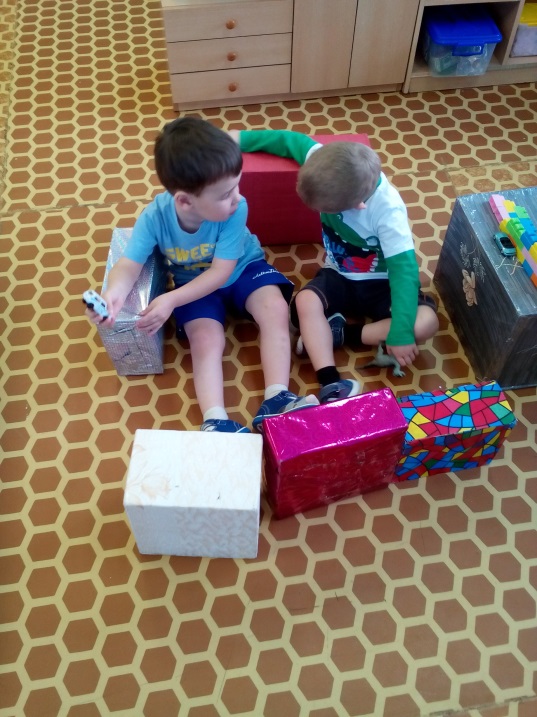 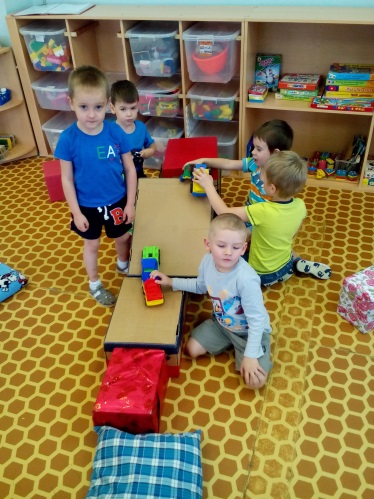 Коробки
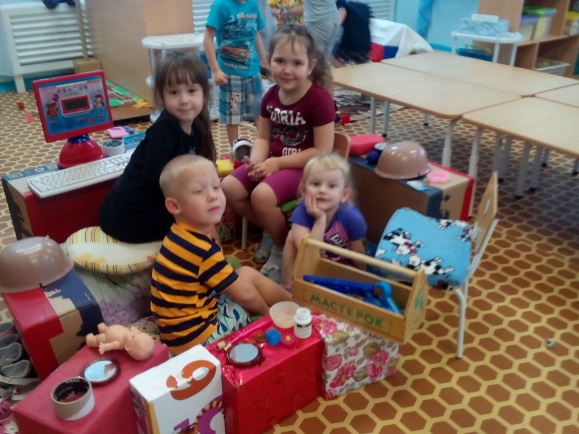 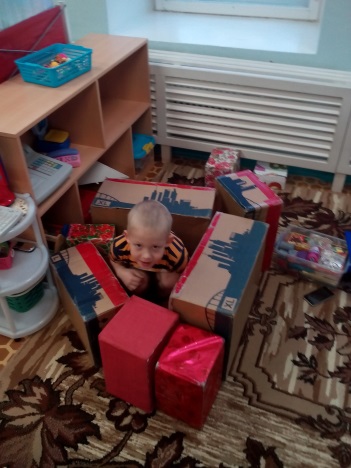 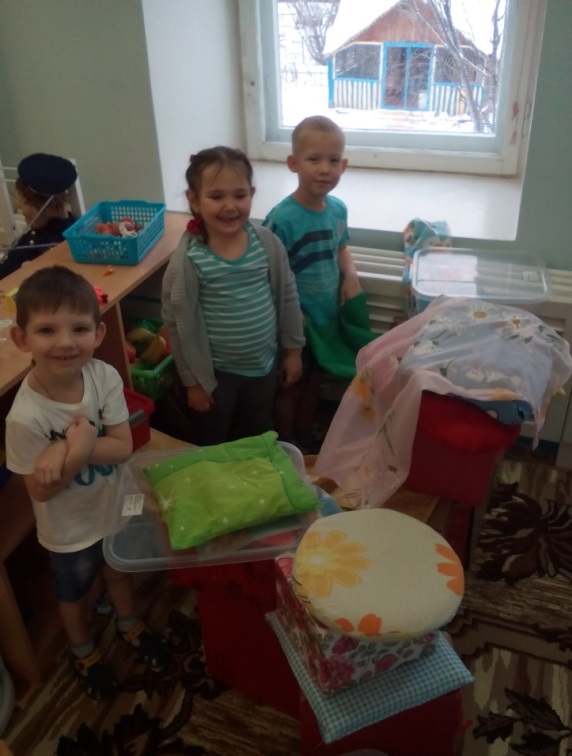 Отрезы тканей и неоформленный материал
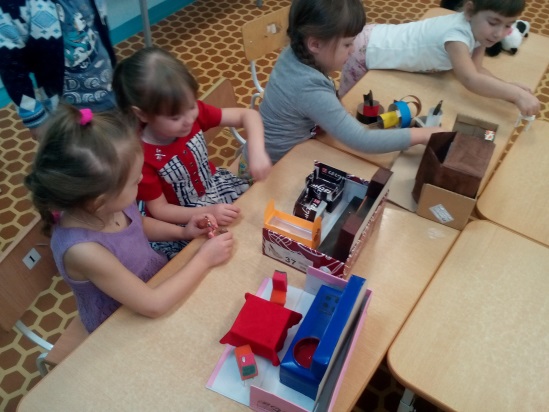 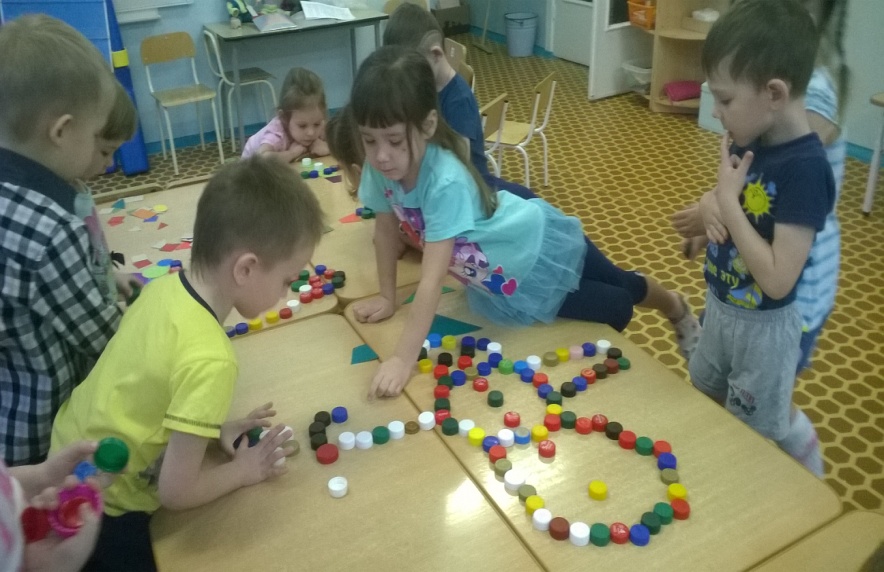 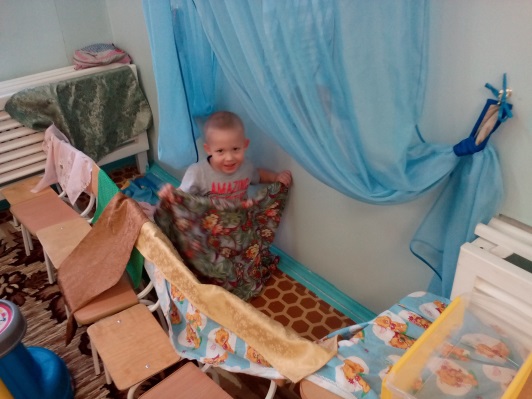 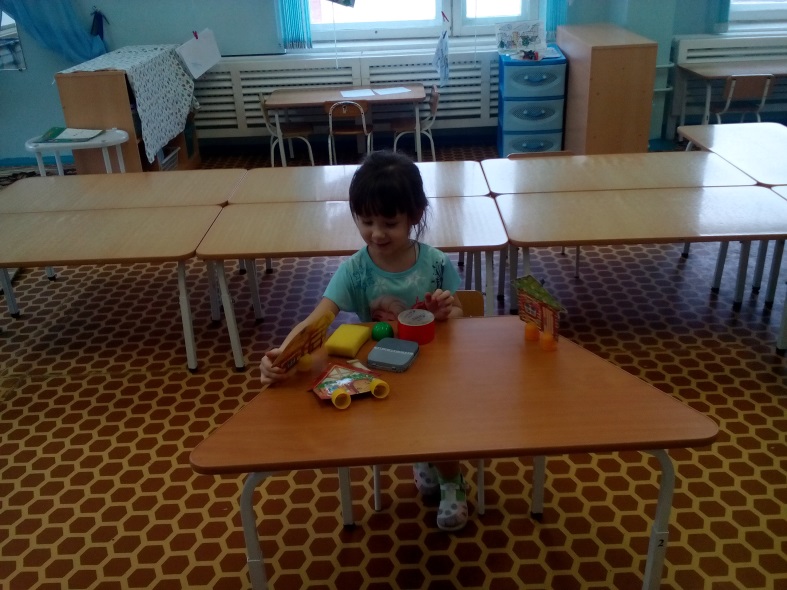 Конструктор
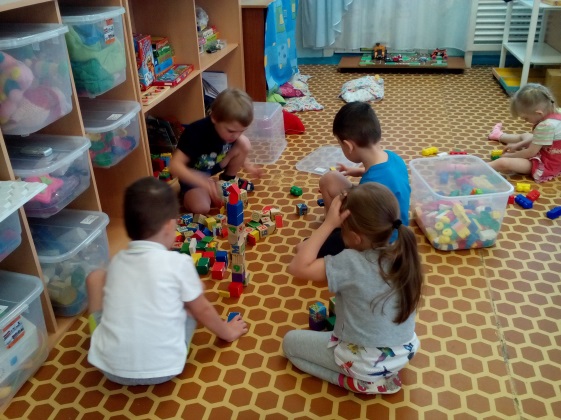 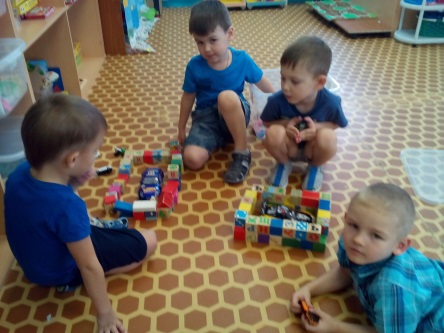 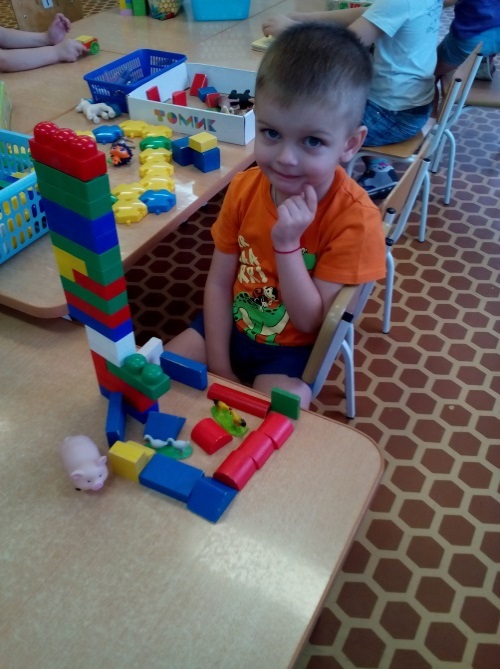 10
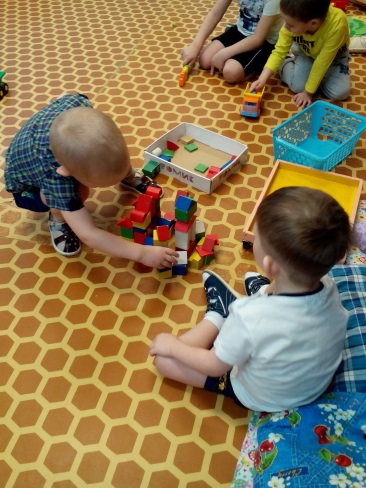 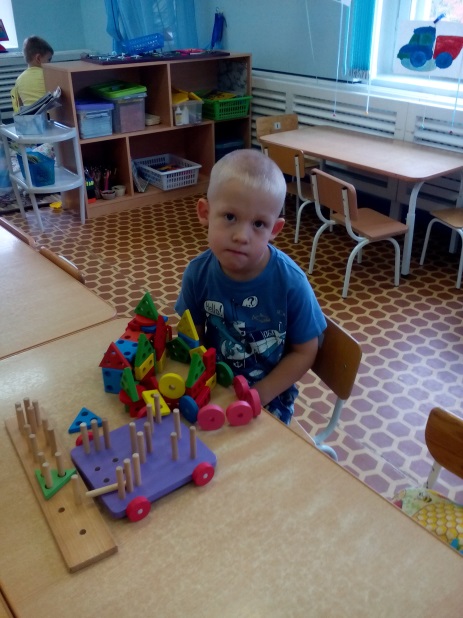 Атрибуты для театральной деятельности
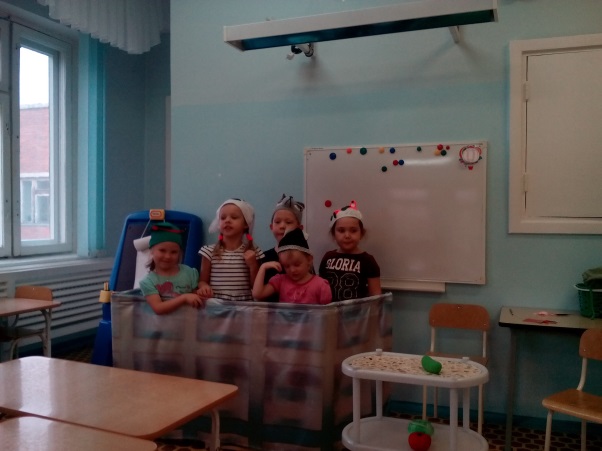 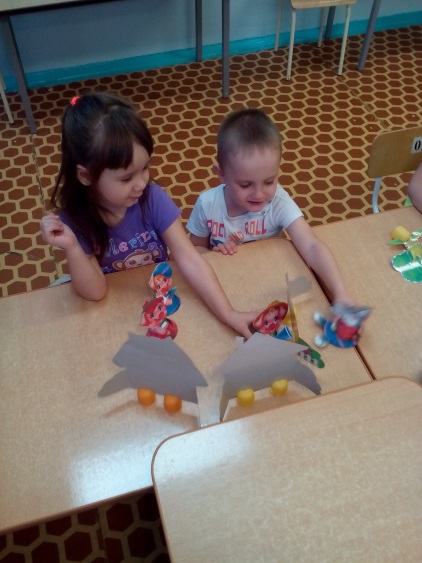 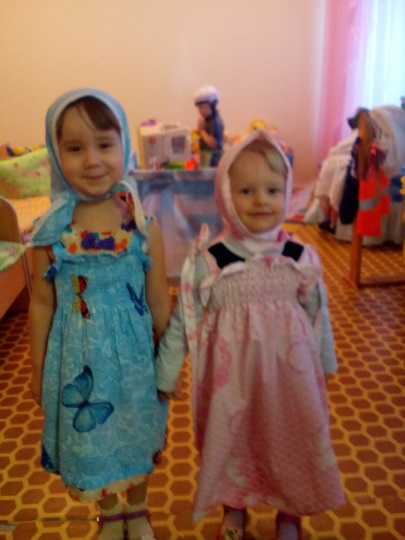 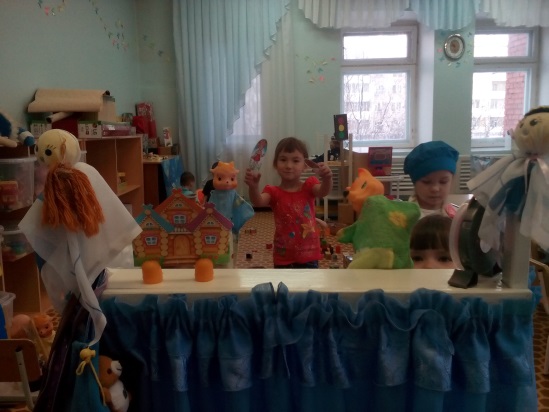 Атрибуты к сюжетным играм
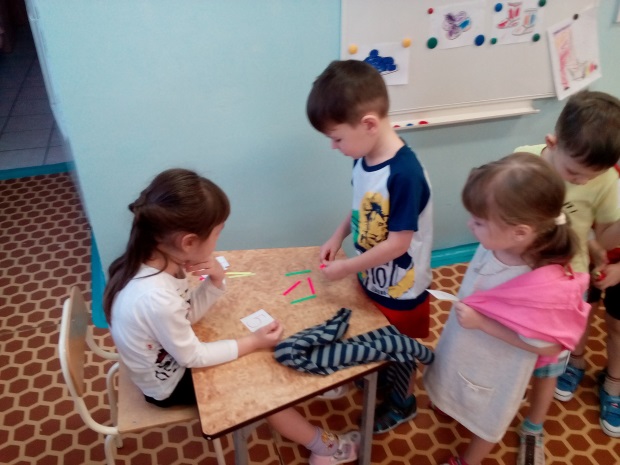 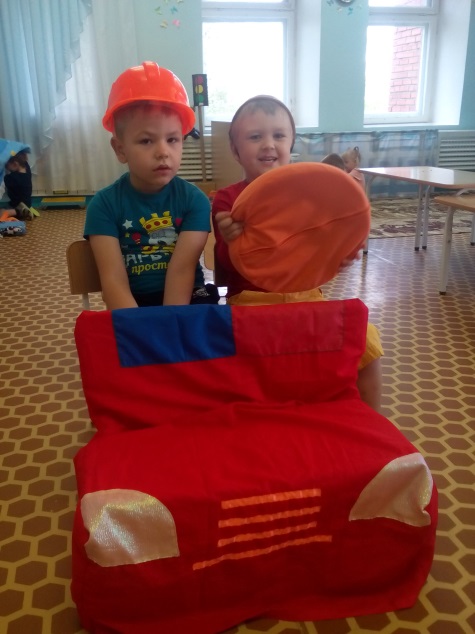 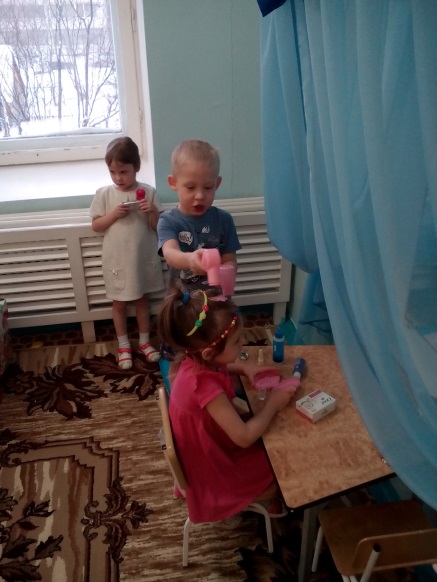 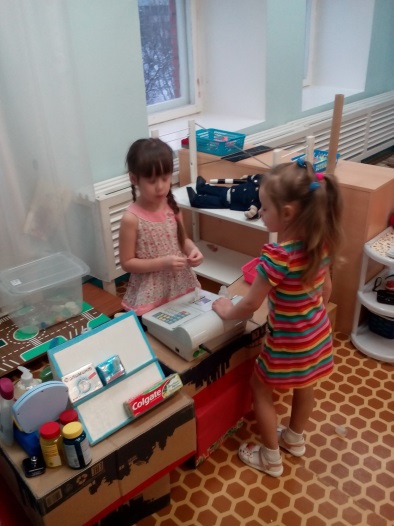 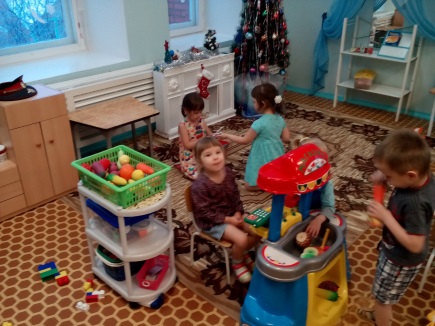 Атрибуты к сюжетным играм
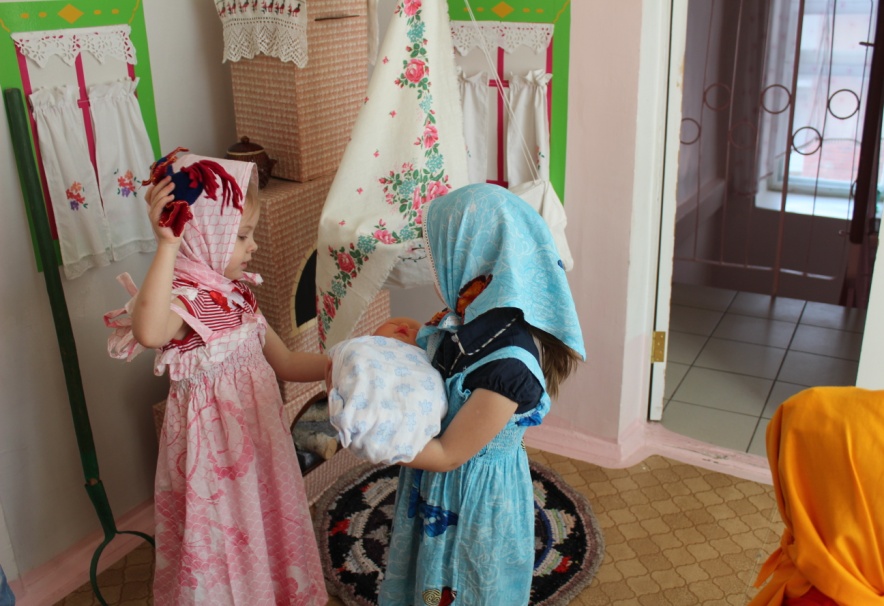 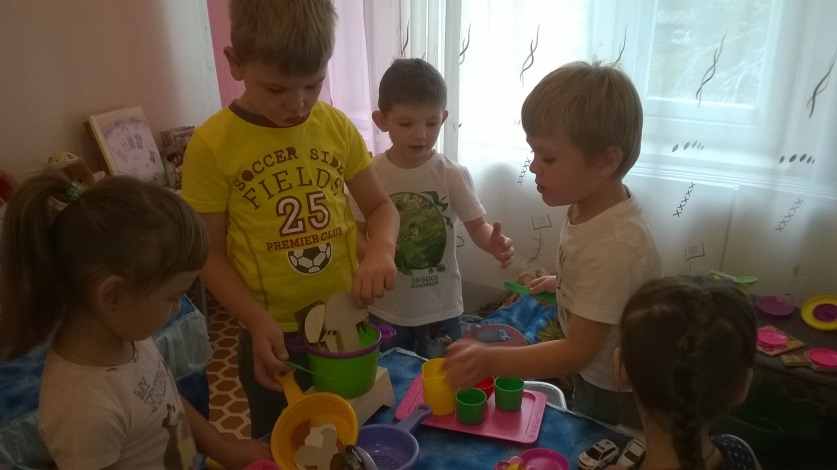 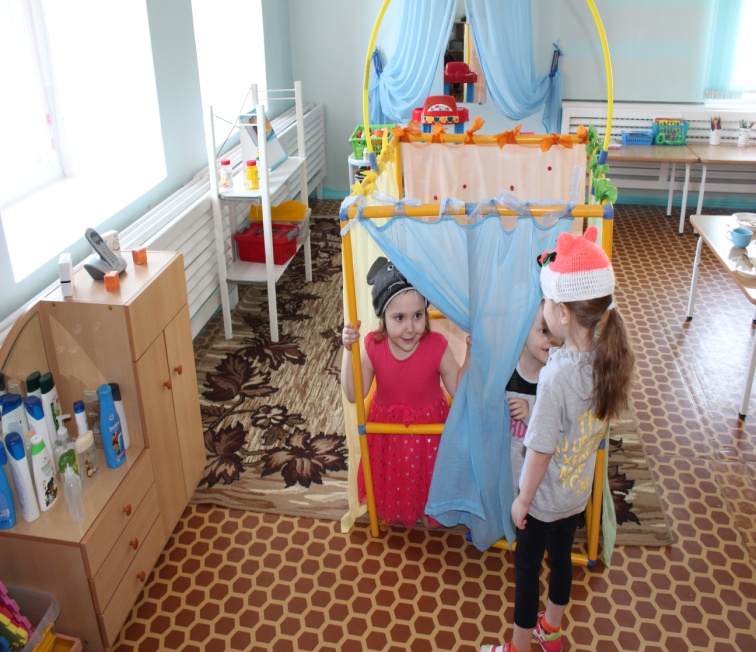 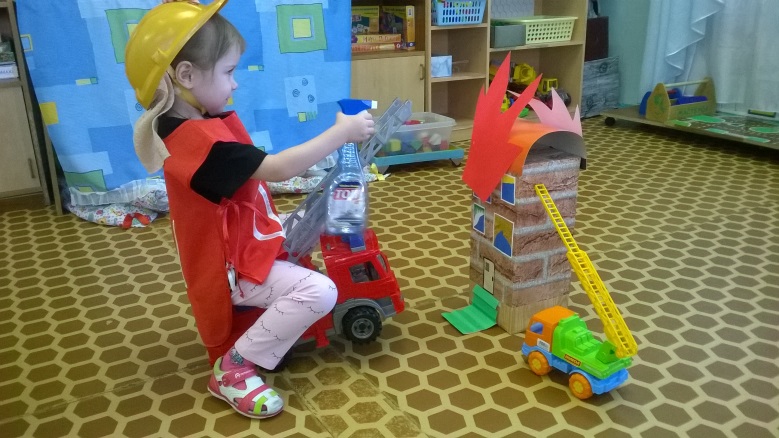 Оригинальное использование предметов и материалов для игры:
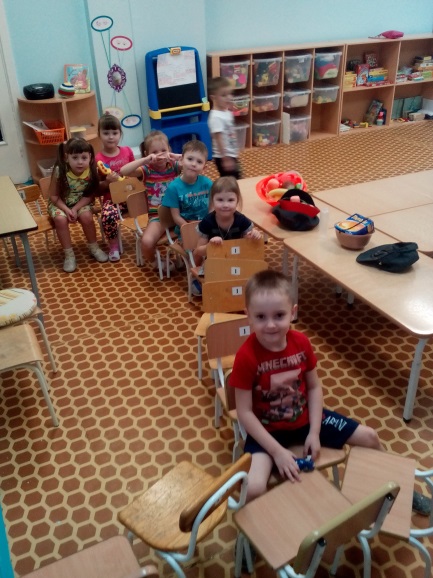 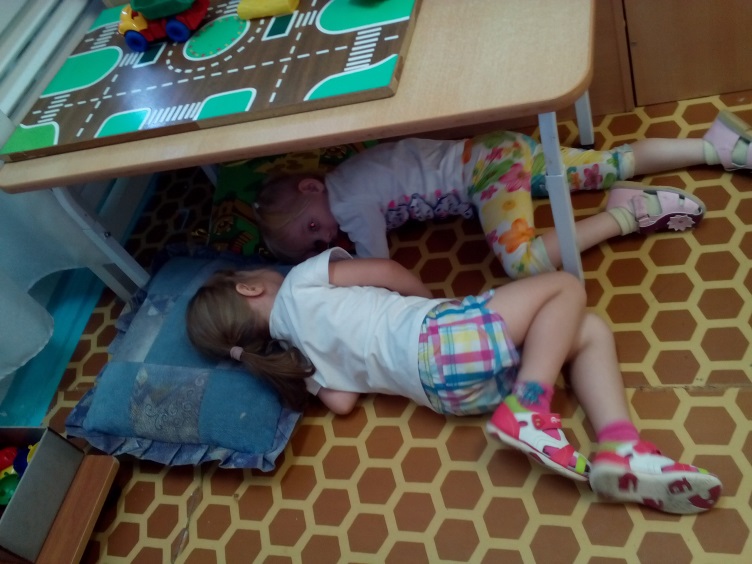 Наш уютный дом
Вот мы в автобусе сидим
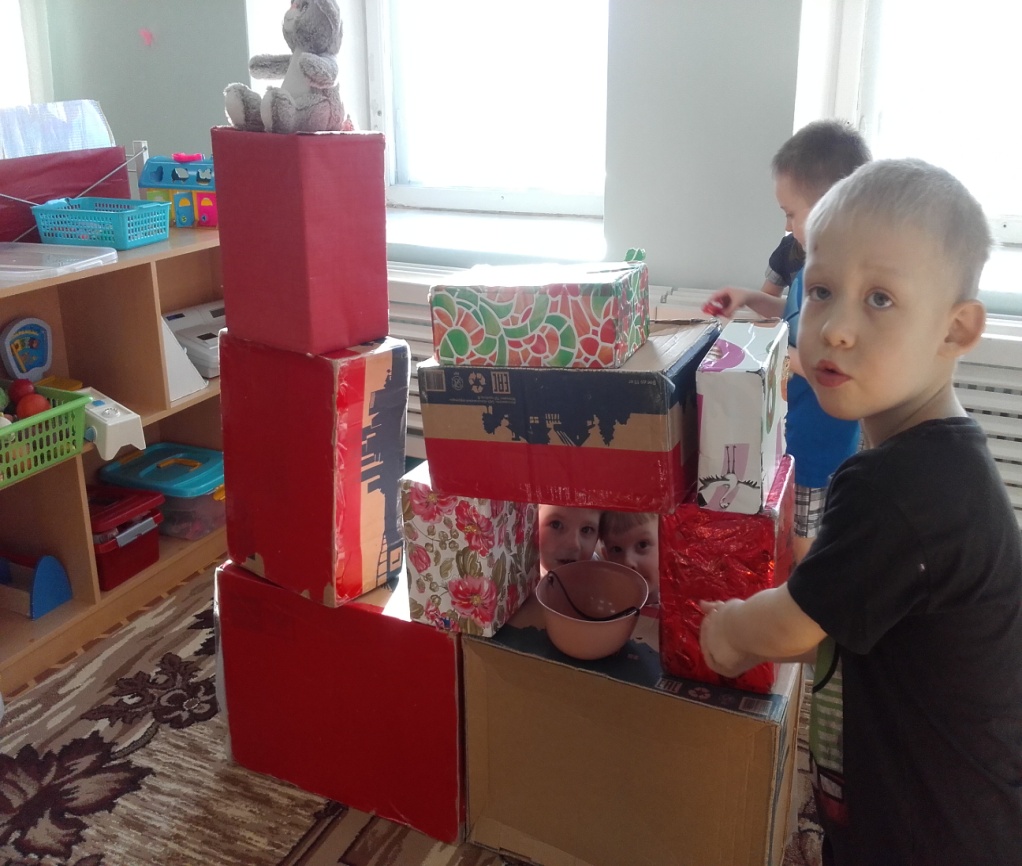 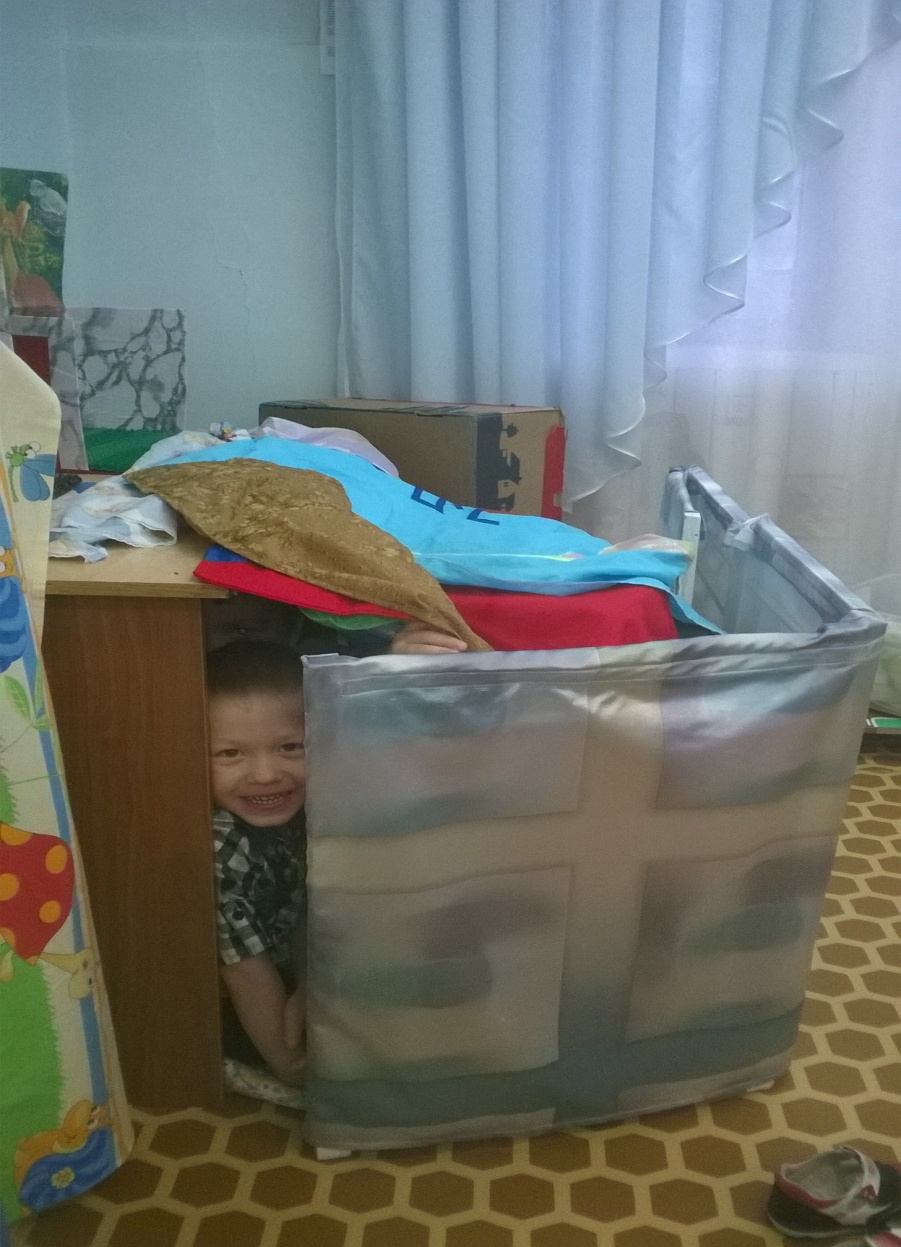 Русская печь
«Засада»
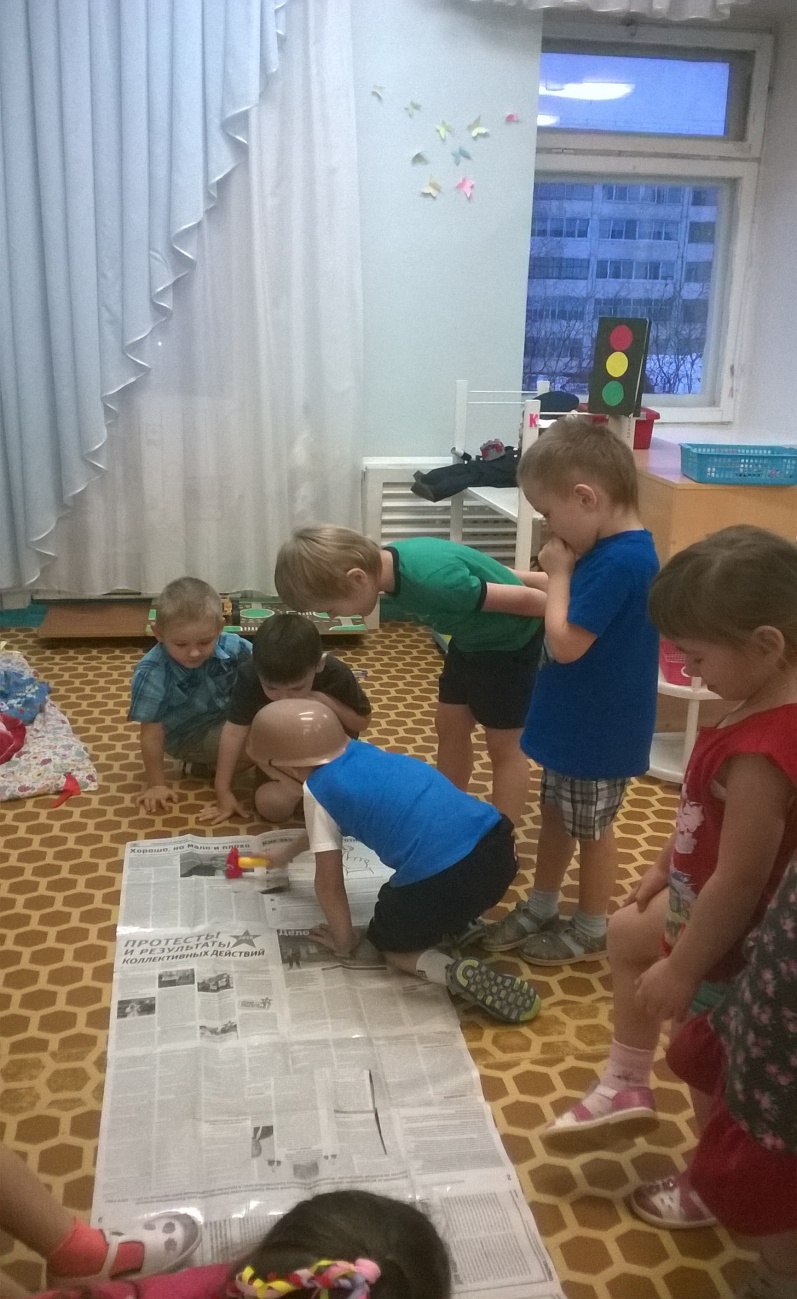 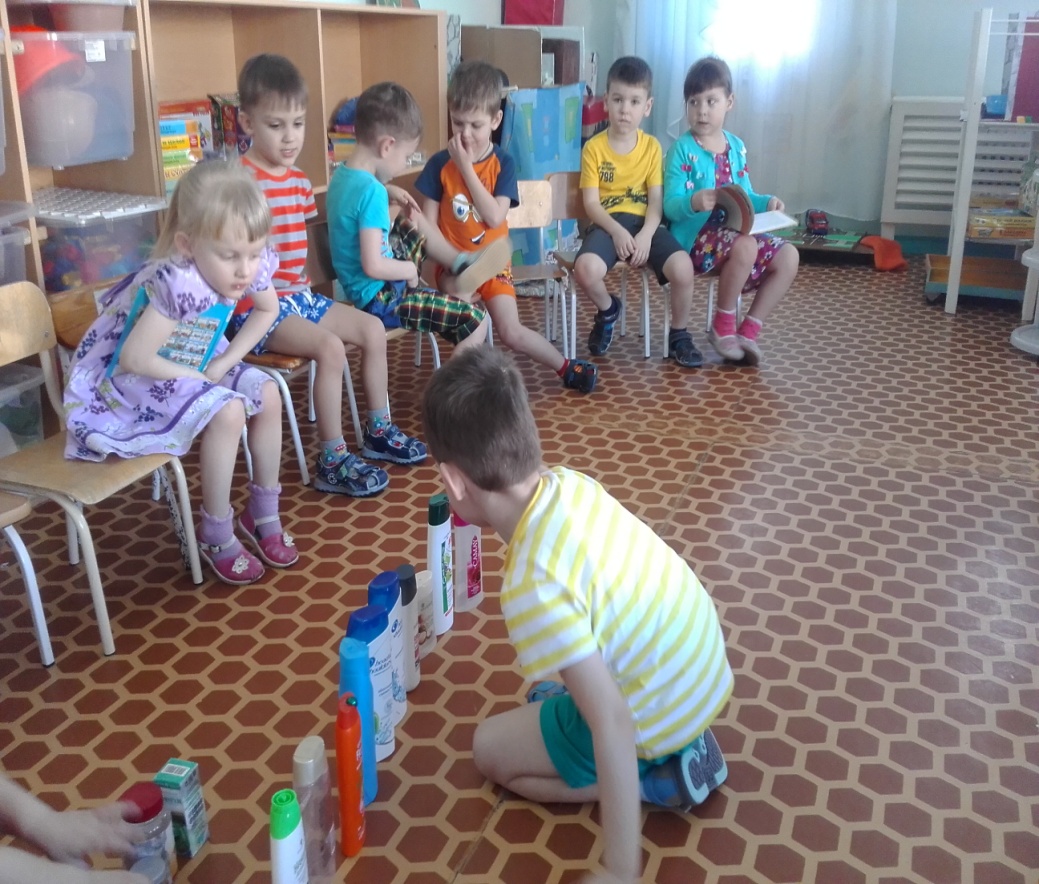 Строю забор
Дорожные работы
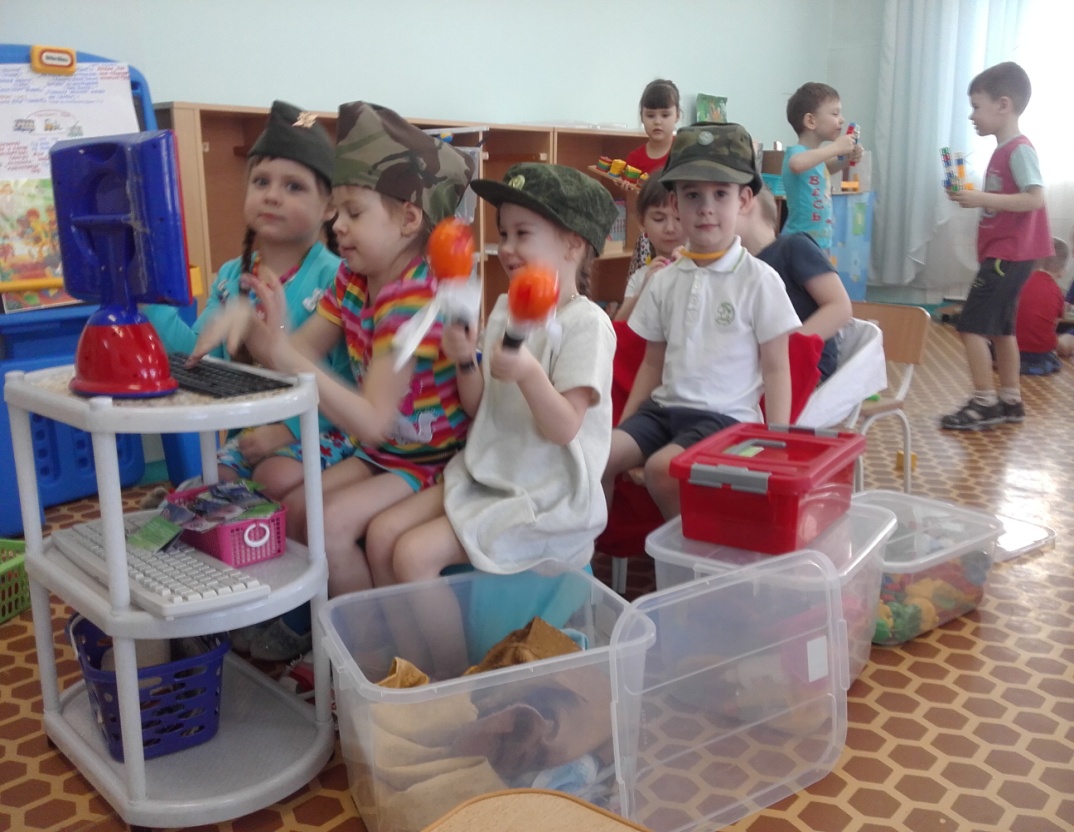 В скорой помощи
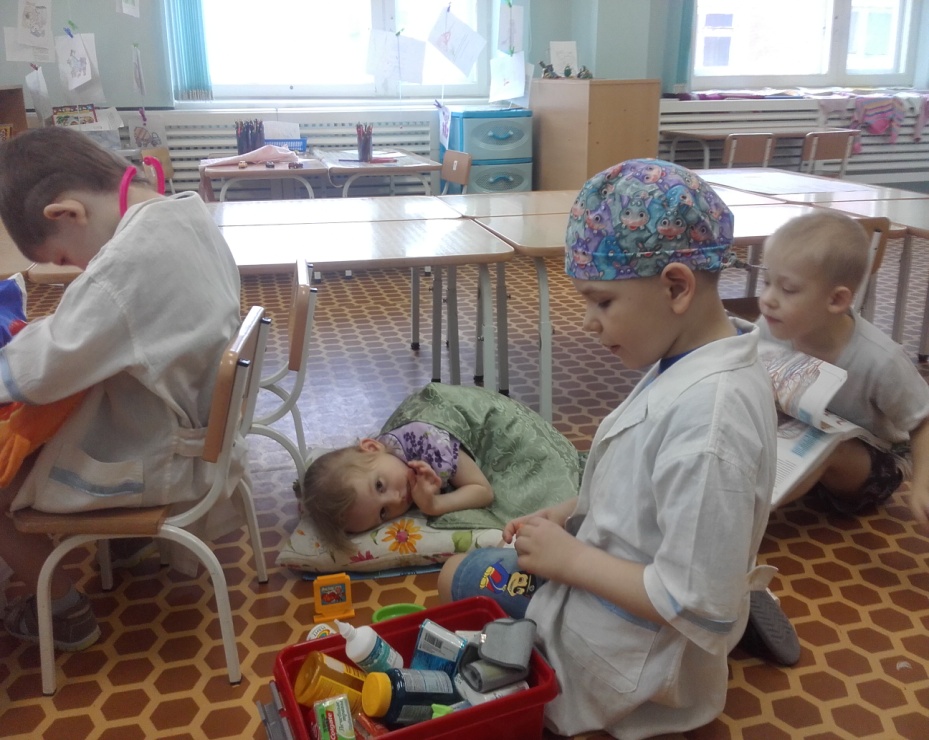 В бронетранспортёре
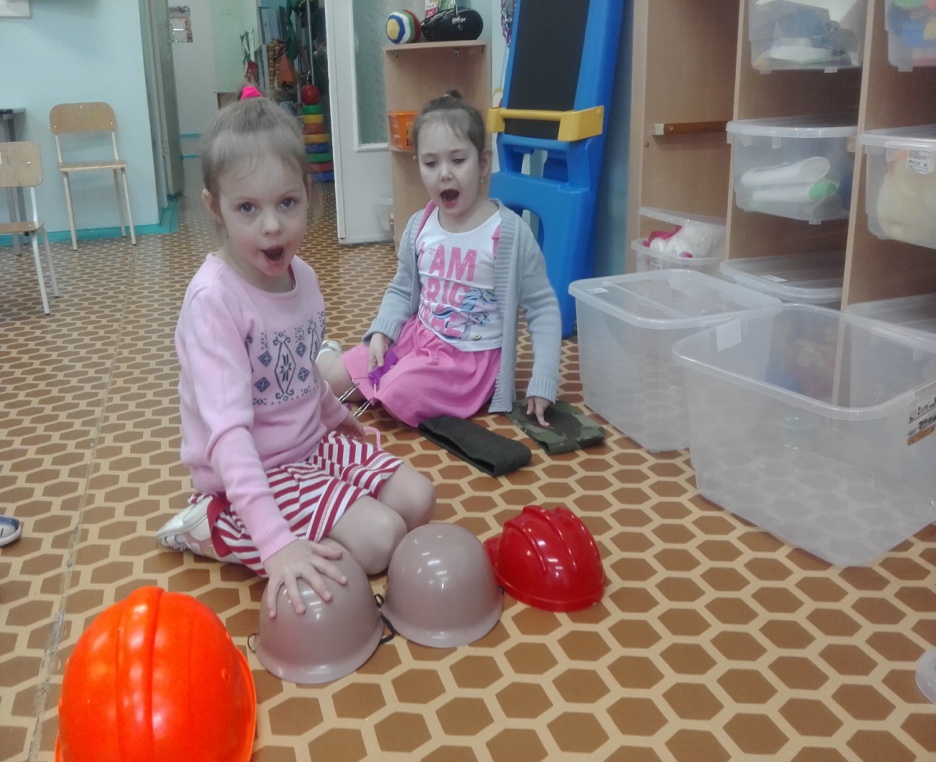 Дом, милый дом
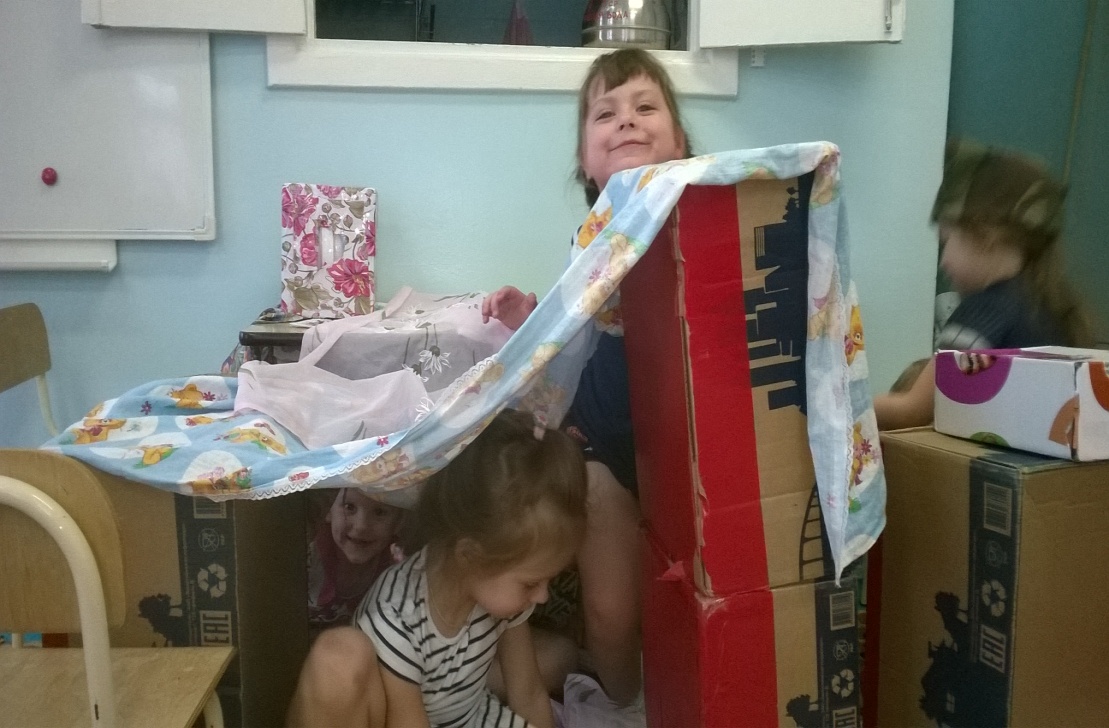 По кочкам…
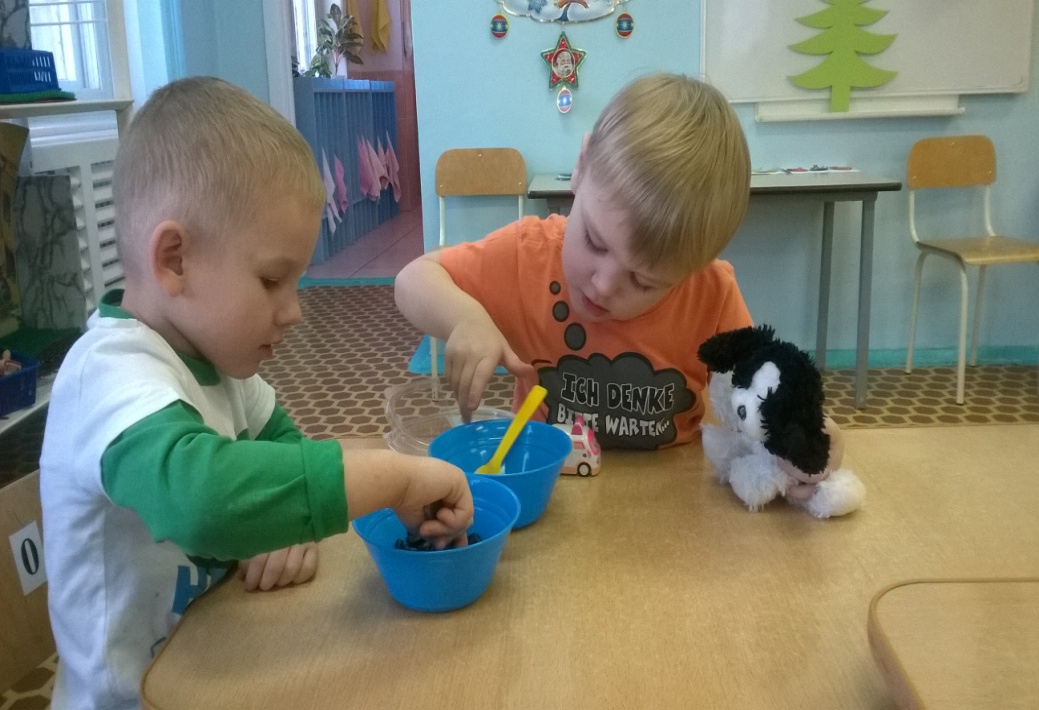 Русская матрёшечка
Кормлю щенка (для корма использую Монтессори материал)
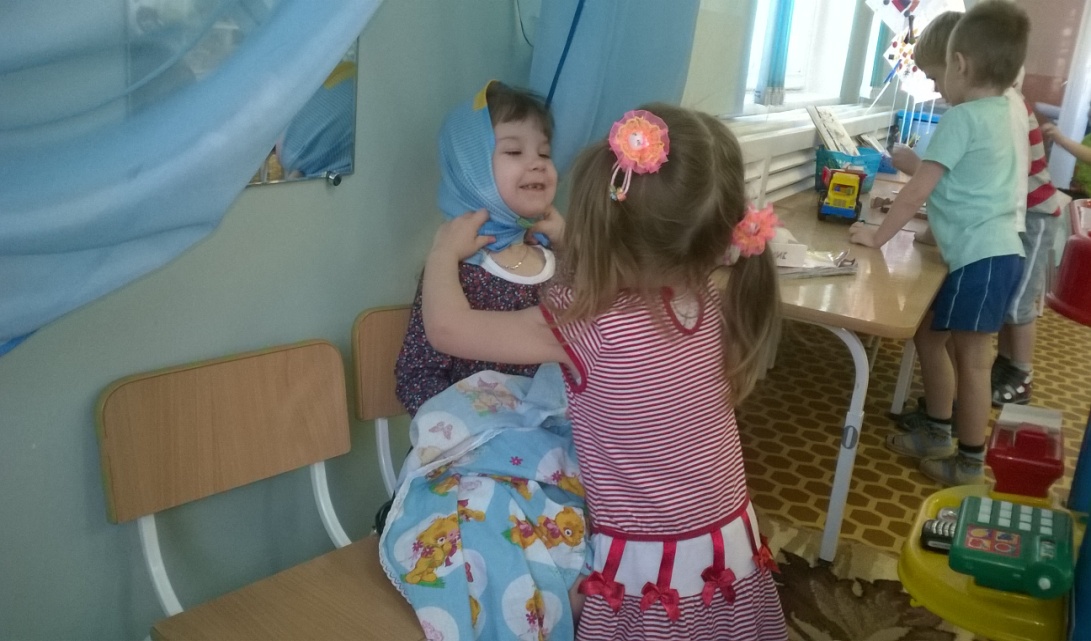 Благодарю за внимание!